Organigramme du personnel du centre de loisirs de Chénérailles
BARRES Mélody directrice du centre
COUTURIER Manon animatrice
DUWIN Ben animateur
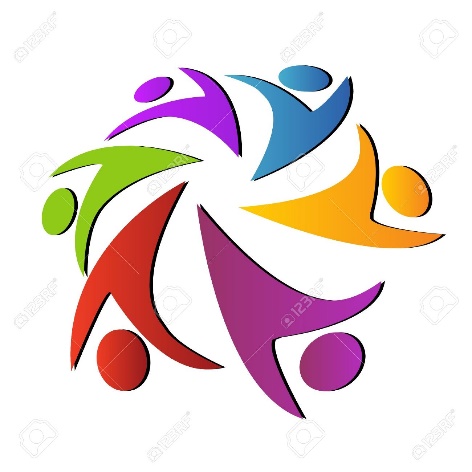 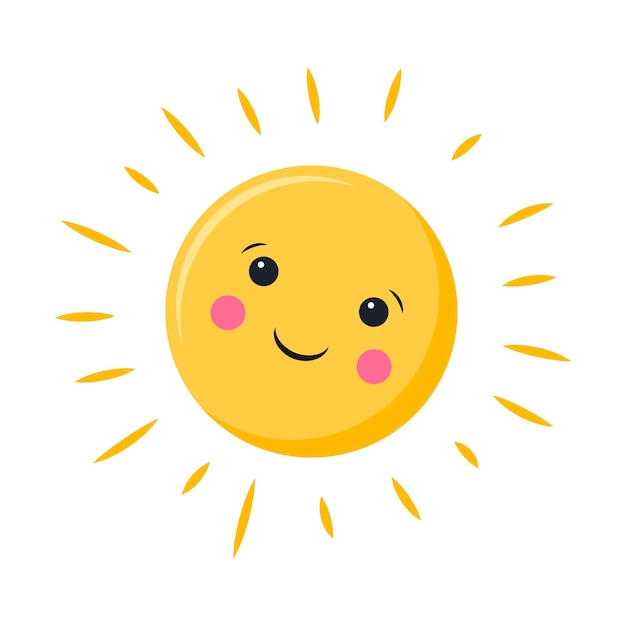